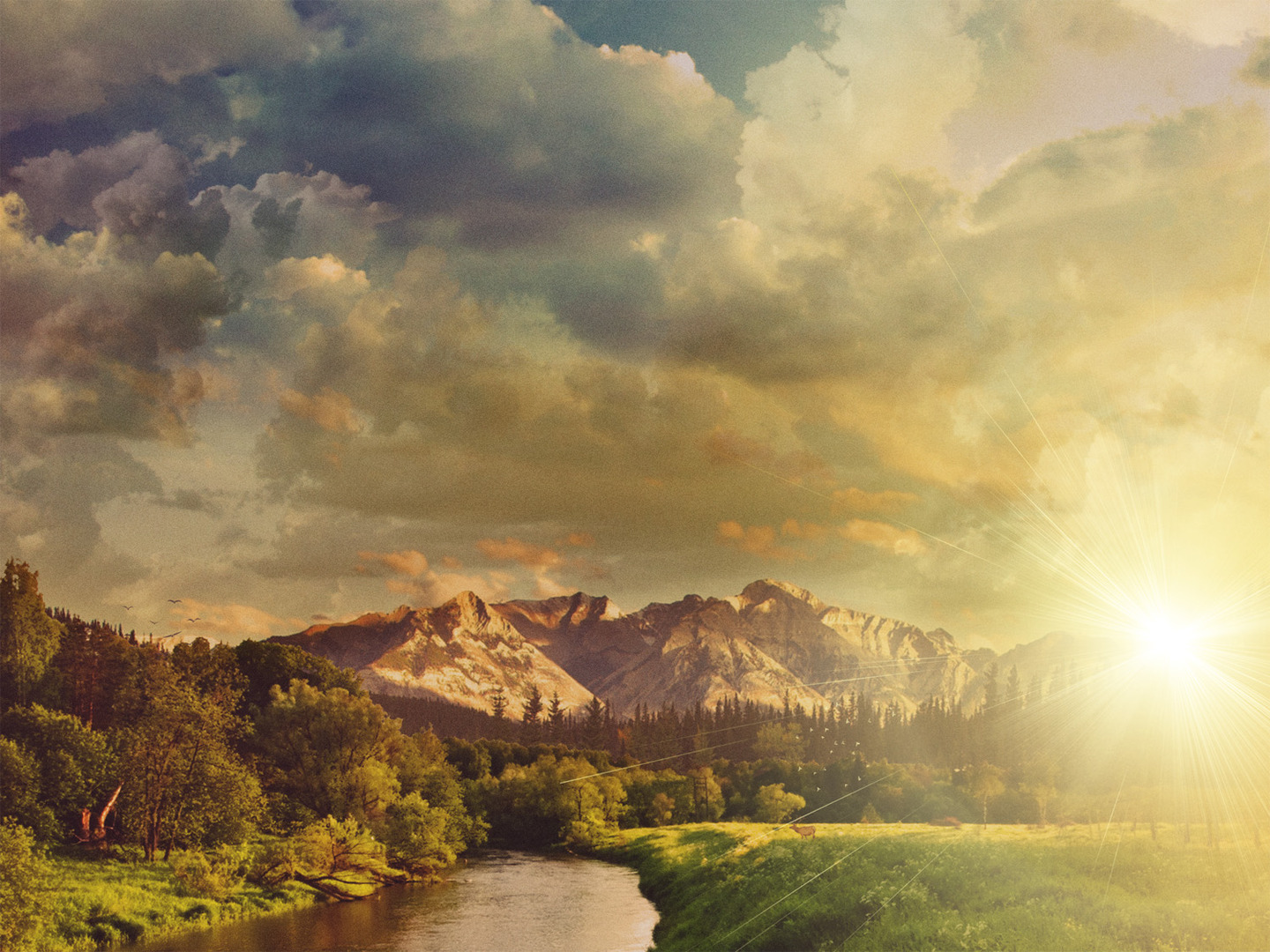 What Do You See?Numbers 13-14
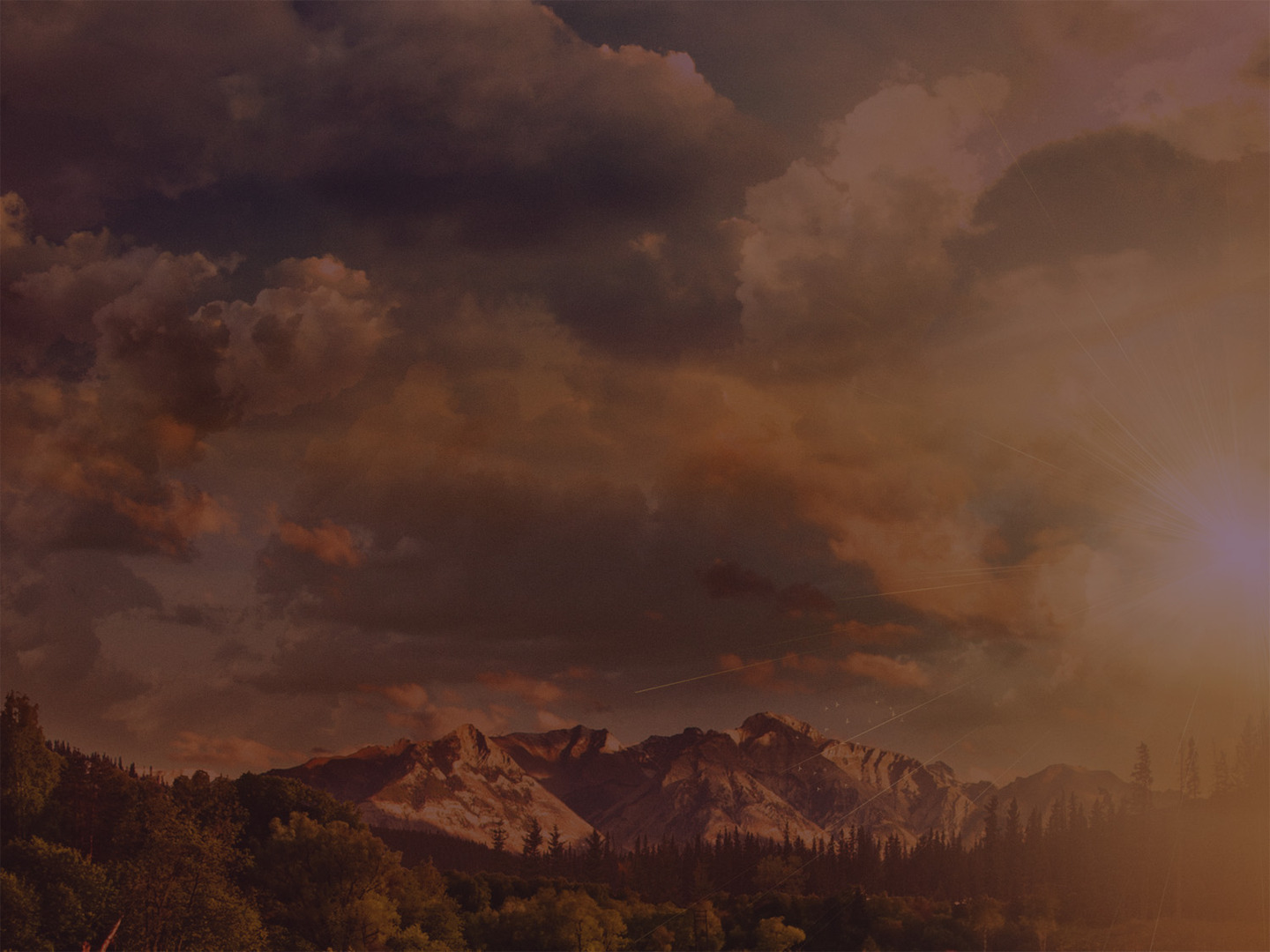 The Mission Of The Spies
They Went & Saw The Landvs. 17-29
They Gave Two Distinct Viewsvs. 30-33
Israel Panics14:1-4
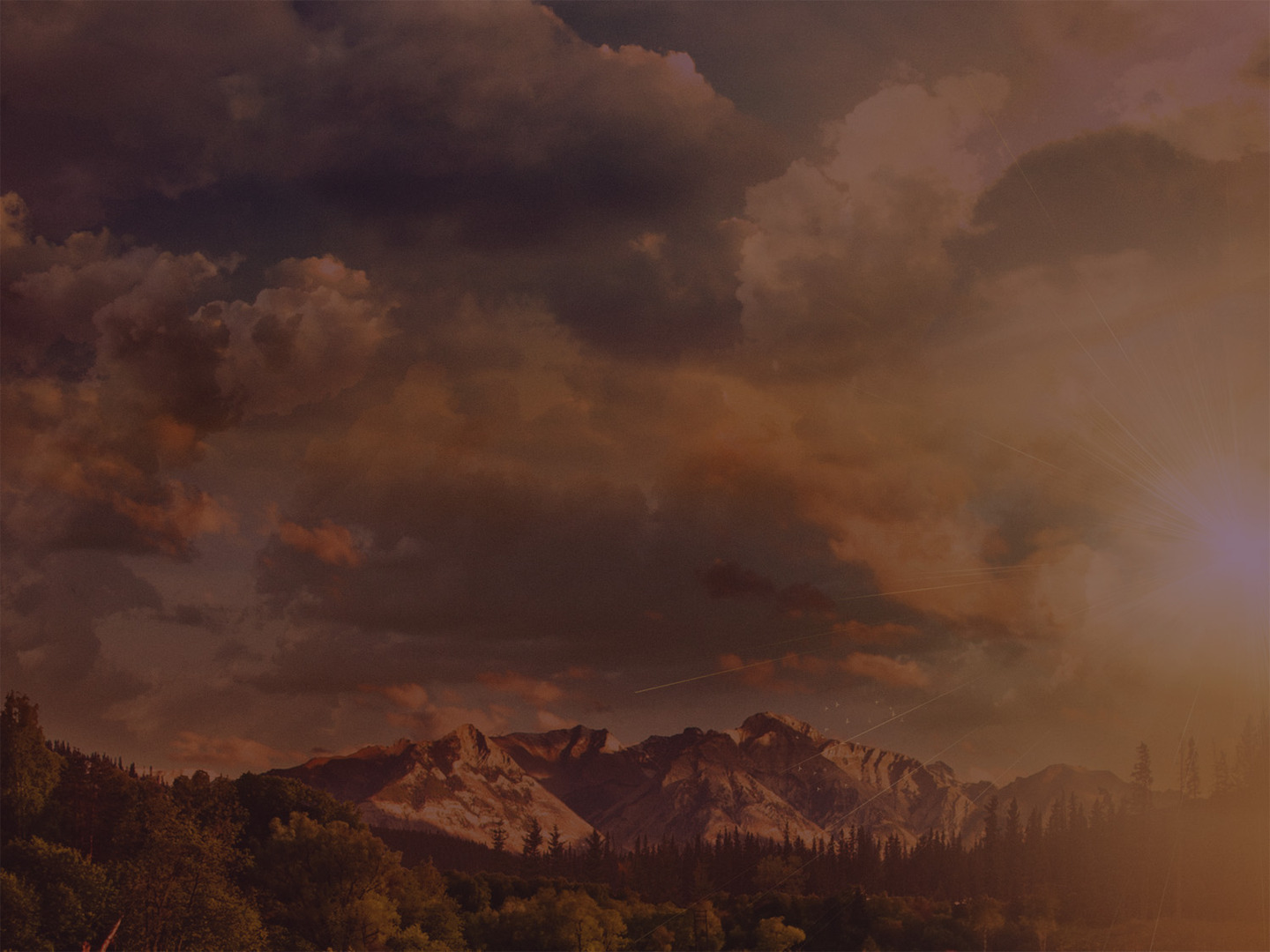 What They Focused On
The Dangers In The Land
How “Hopeless” Their Cause Was
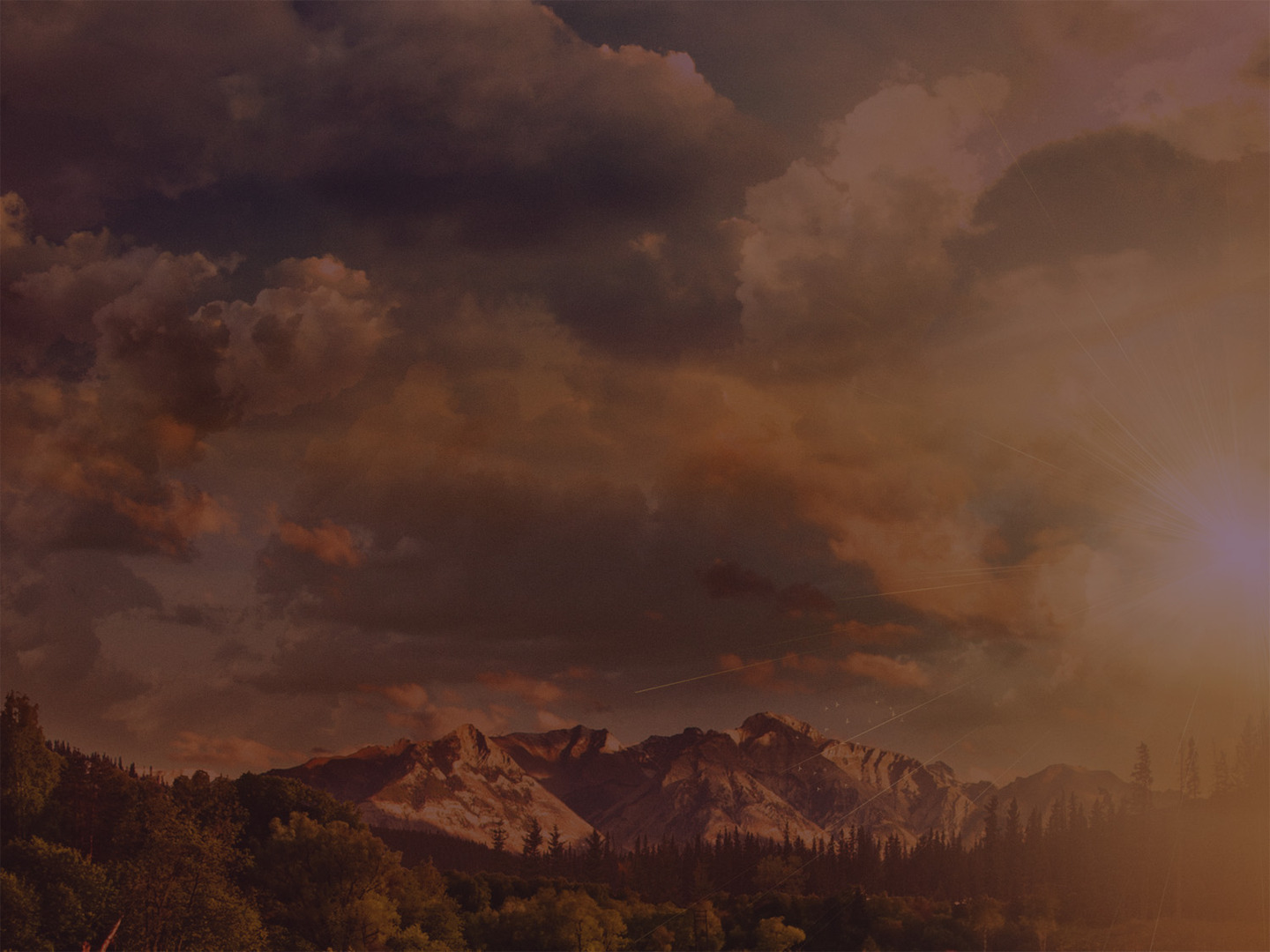 What Do I Focus On?
Do I See The Land Or The Giants?
Do I Let The Giants Frighten Me?
Am I A Thermometer Or Thermostat?
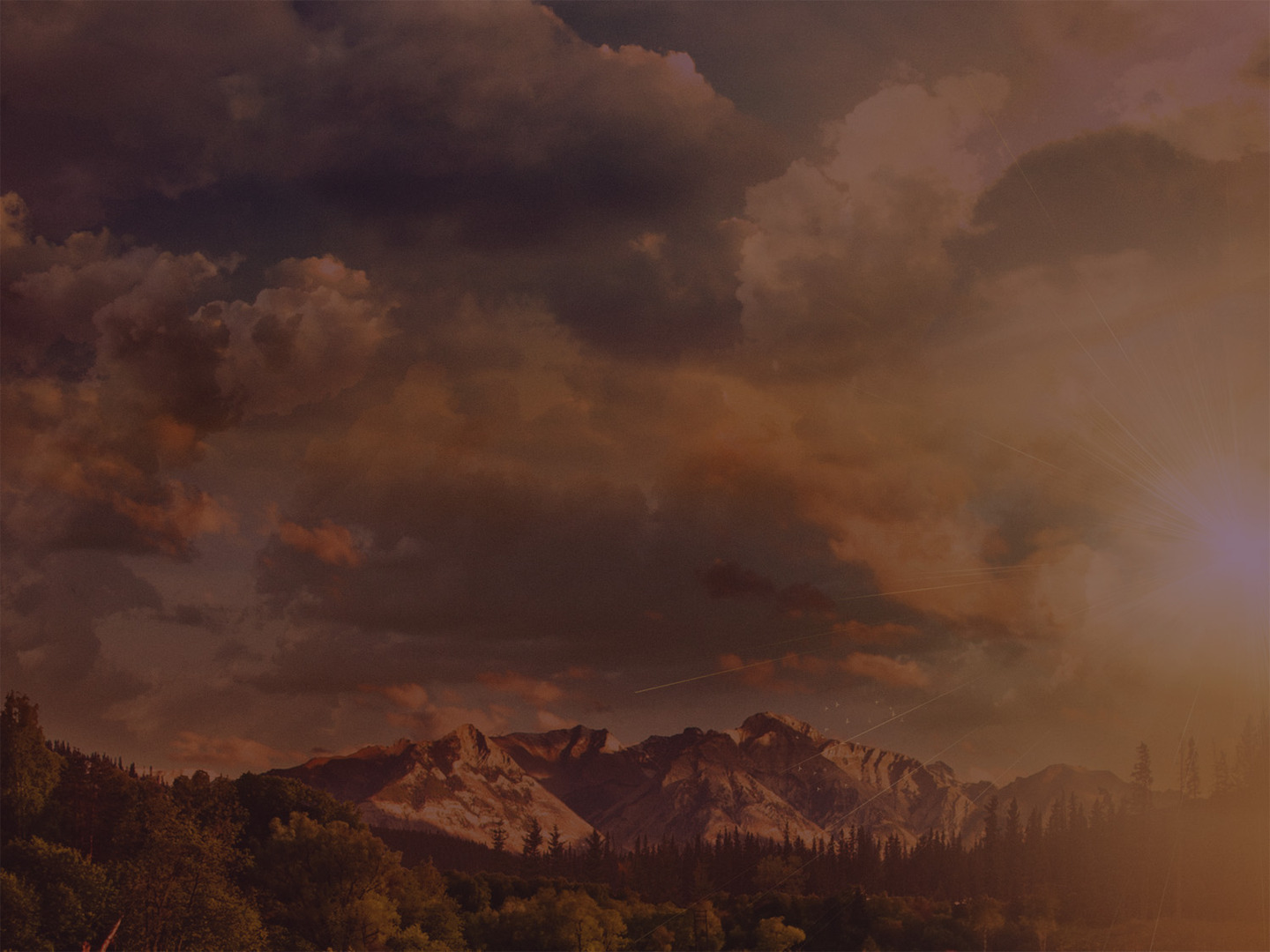 How Can I See God’s Plan?
Remember What He Has PromisedMatthew 6:33
See The Blessings He Has DeliveredColossians 4:2
Trust Him To Overcome The GiantsRomans 8:38-39